Отчет о проведении областной недели по профилактике правонарушений «Высокая ответственность»
(приуроченной к дню солидарности в борьбе с терроризмом)
ГОКУ «Школа-интернат № 8»
Открытие недели «Высокая ответственность»
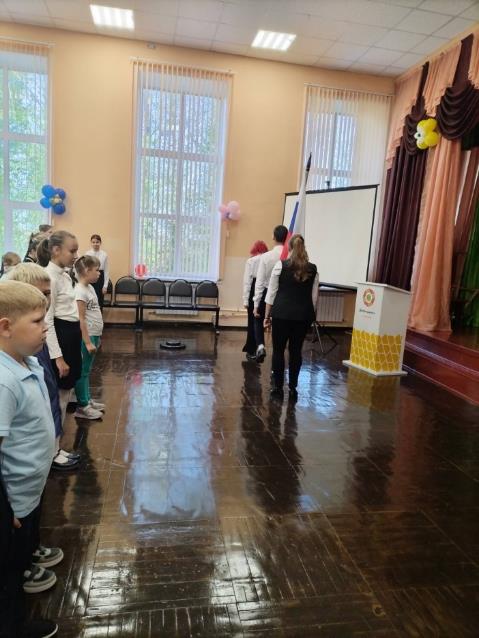 Единый урок«В памяти храним»
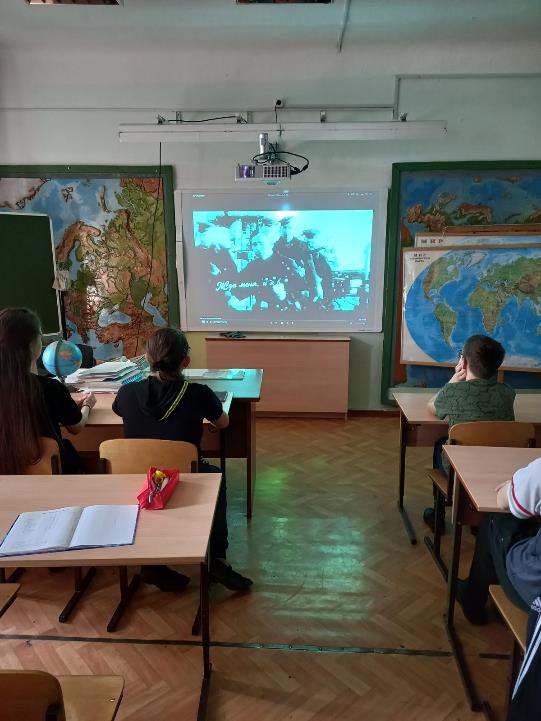 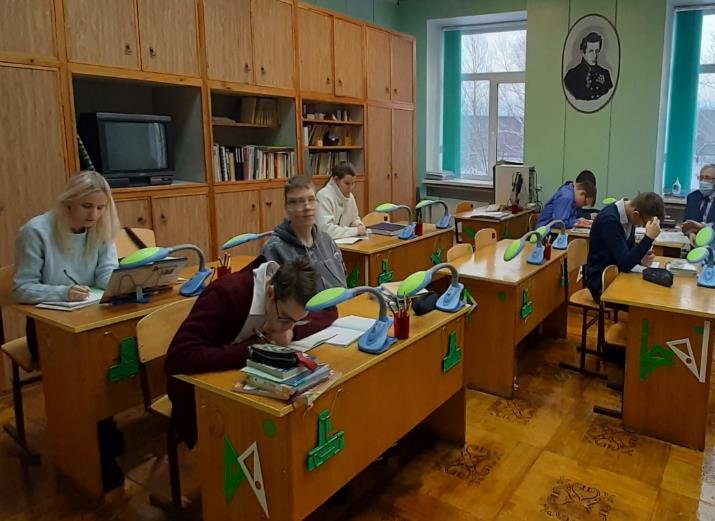 «Пусть всегда будет солнце»Конкурс рисунков
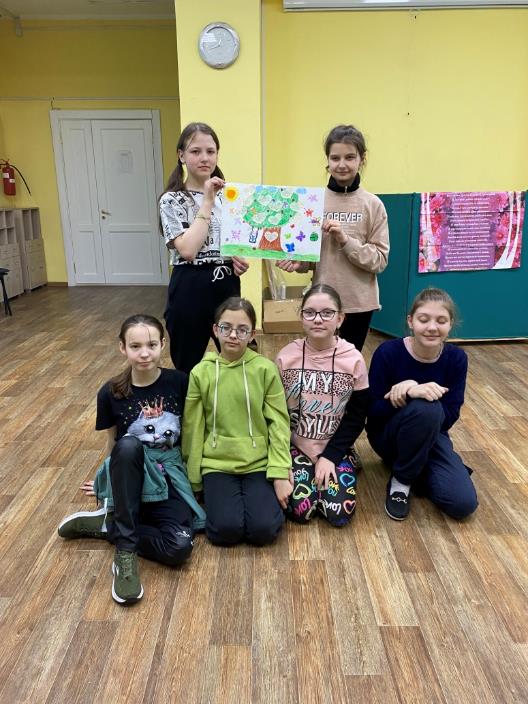 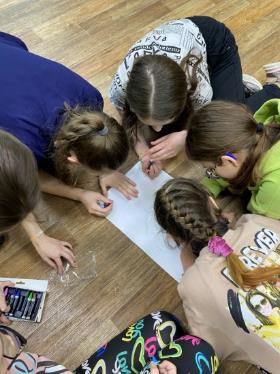 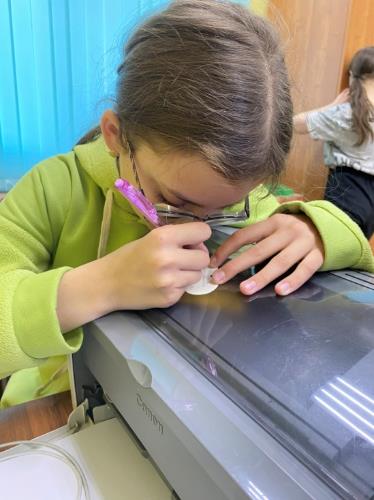 «О, спорт – ты МИР!»Дружеская встреча по пионерболу
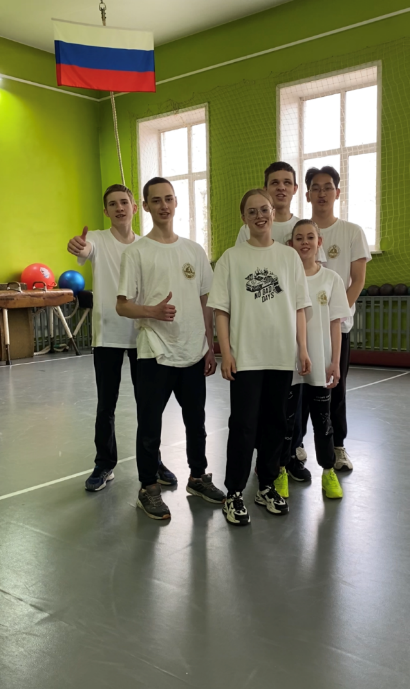 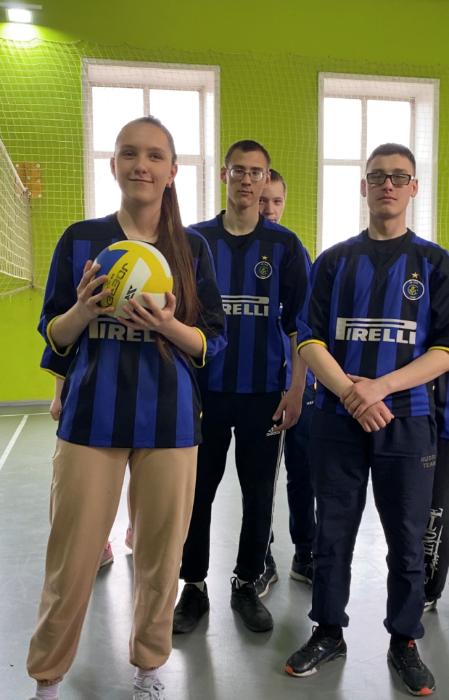 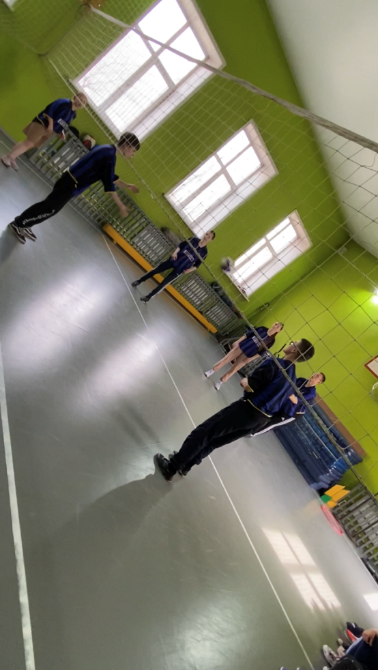 Флешмоб «Танец дружбы»
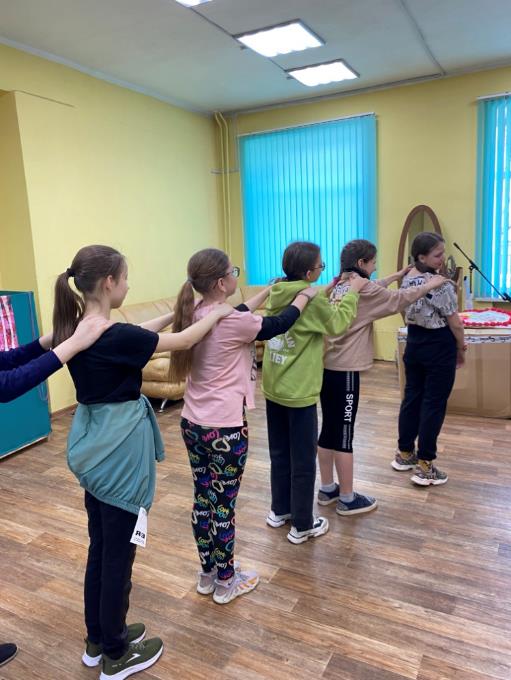 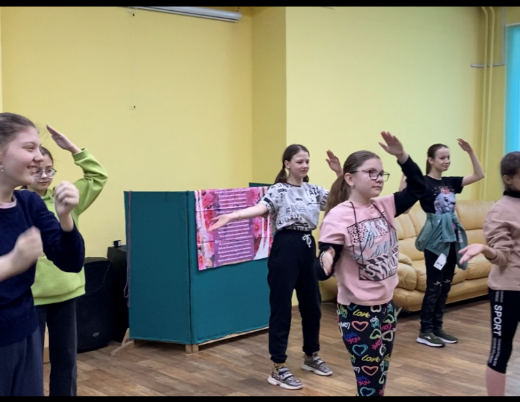 «Посмотри. Обсуди. Осмысли.» Киноклуб
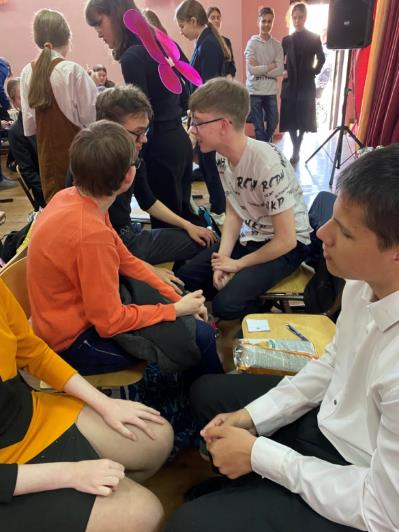 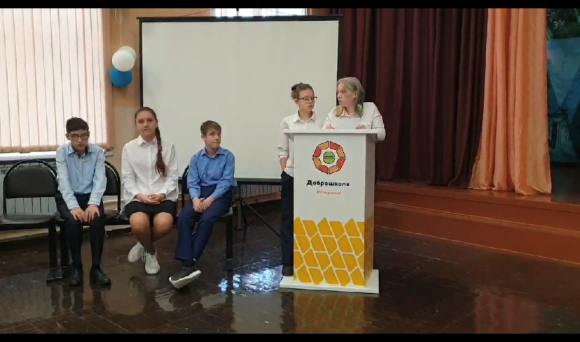